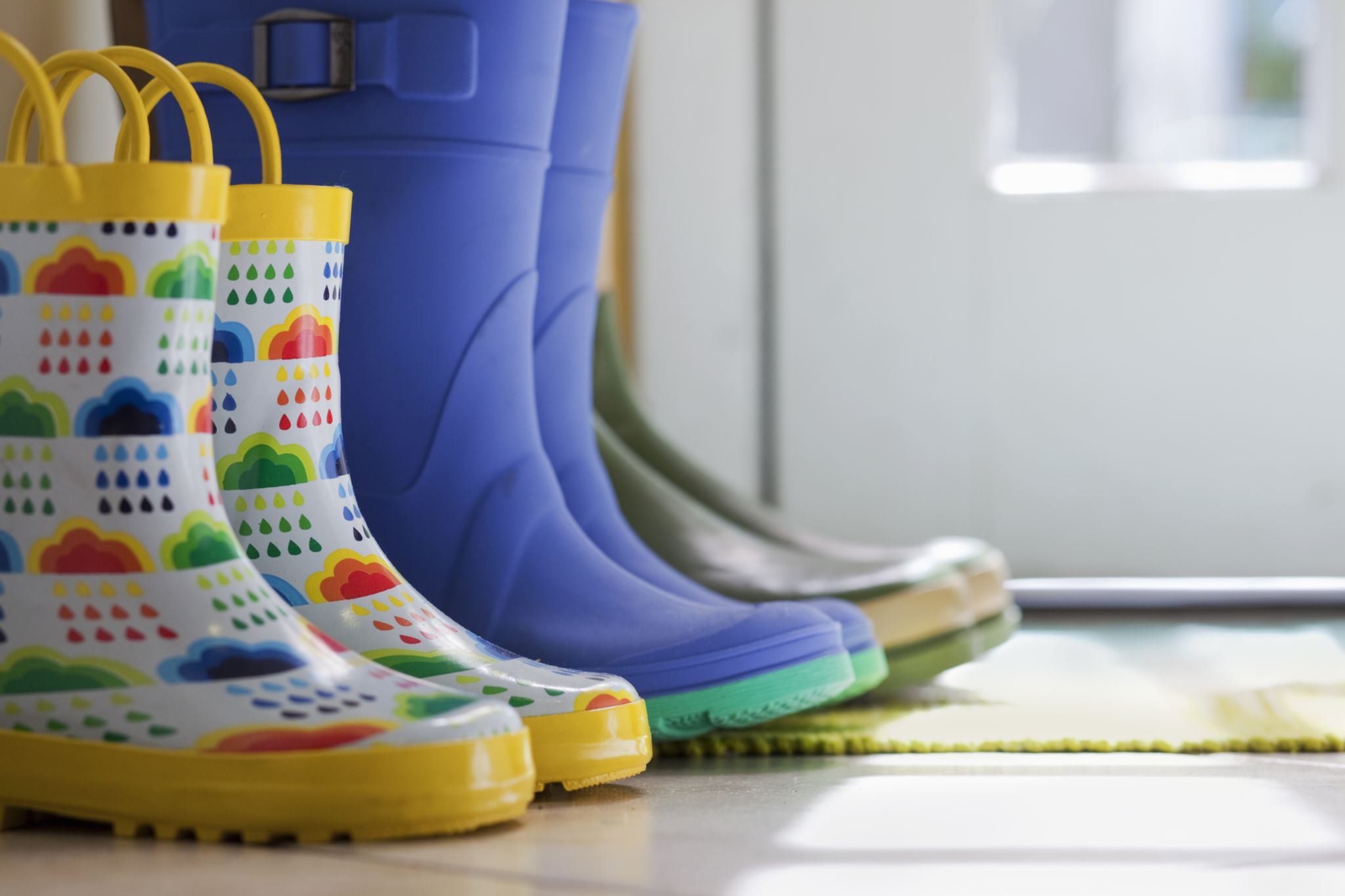 Mentorystė
Mentorius: 
Stanislava Prazauskienė,
Šiaulių „Romuvos progimnazija“ 

Konsultuojamasis: 
Aina Būdvytytė, 
Šiaulių „Romuvos“ gimnazija

Mentorystės laikotarpis 
2023 vasario-gegužės mėn.
Mentorystės planas
8 konsultacijos: strateginio valdymo, personalo valdymo, finansų valdymo, ugdymo turinio planavimo  ir kt. klausimais. 
4 seminarai: 
„Antikorupcinės politikos pokytis mokykloje“
„Darbo santykiai švietimo įstaigoje: nuo darbo sutarties sudarymo iki nutraukimo“ 
„Asmens duomenų apsauga kasdieniame mokyklos gyvenime. Praktiniai aspektai“
,,Švietimo įstaigų įvaizdžio formavimas:- esamo įvaizdžio analizė ir vertinimas“?
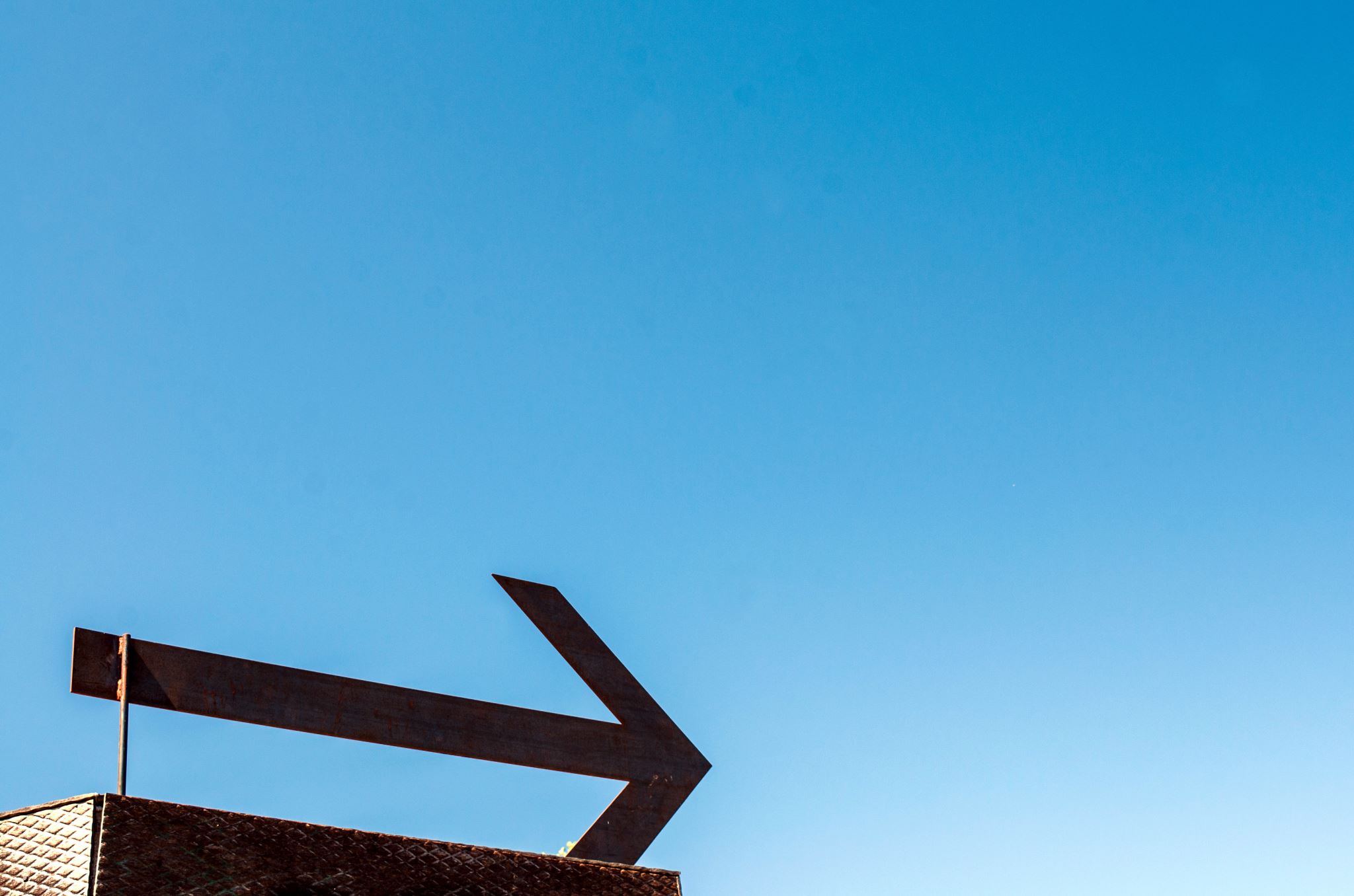 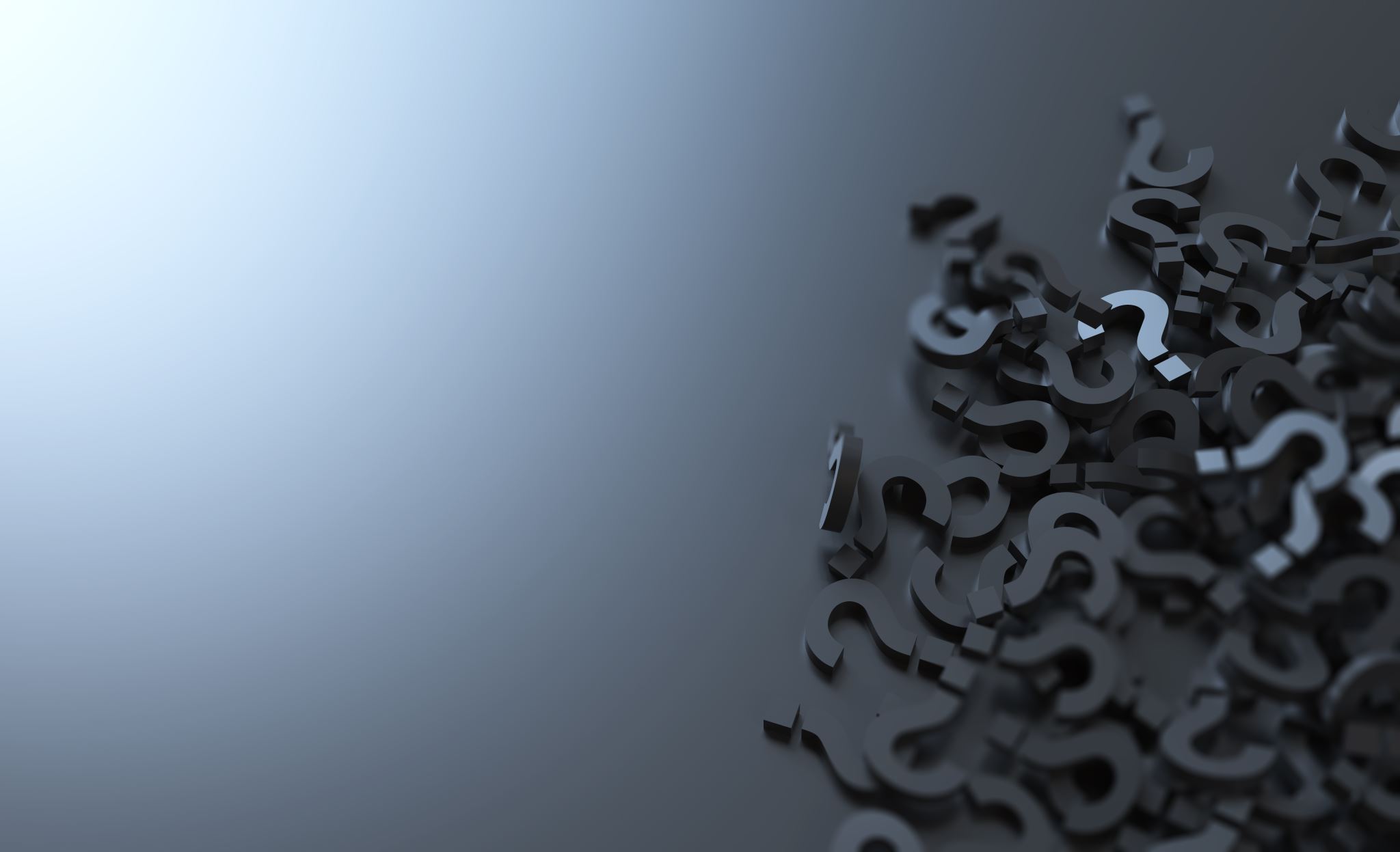 Pradedančio vadovo iššūkiai
Vadovavimas – tai tiesiog kitas darbas nei dirbai iki šiol... 
 Tai, ką jau galbūt ir darei – naujoje situacijoje atrodo visiškai kitaip ...
„Degantys“ darbai ...

Mentorystės poveikis – atsakymai į klausimus „čia ir dabar“...
Mentoriaus iššūkiai
Asmeniniai iššūkiai
Empatija ir operatyvūs sprendimai
Motyvacijos palaikymas
Komunikacija
Vietoj balų ....
Geriausias būdas įgyti patirties – dalintis mintimis apie savo darbus. 
Žmones labiausiai suartina veikla. (J.W.Goethe)